VJERSKE ZAJEDNICE
Izradila: Lorena Filko
POSjet  vjerskim  zajednicama  u     zagrebu
28.10. posjetili smo dvije vjerske zajednice u Zagrebu

islam i židovstvo

džamiju i sinagogu
islam
islam na arapskom znači „predanost Bogu”
riječ „musliman” znači  „onaj koji se (Bogu) pokorava”, ili „onaj koji se predaje”
vjeruju u Alaha 
sveta knjiga islama je Kur'an, muslimani vjeruju da je Kuran objava Božjih riječi
PITanja
Zašto žene moraju nositi marame?
(zato što je to jedan od njihovih ukrasa koji moraju pokrivati baš kao i Djevica Marija)
Tko je izgradio prvu džamiju?
(prvu džamiju izgradio je Abraham)
Koliko je velikih džamija u Hrvatskoj?
(u Hrvatskoj su tri džamije najveće)
Što muslimani ne smiju jesti, a što piti?
(muslimani ne smiju jesti svinjetinu i piti alkohol)
kur'an i brojanica
islamska brojanica ima 33 drvene kuglice
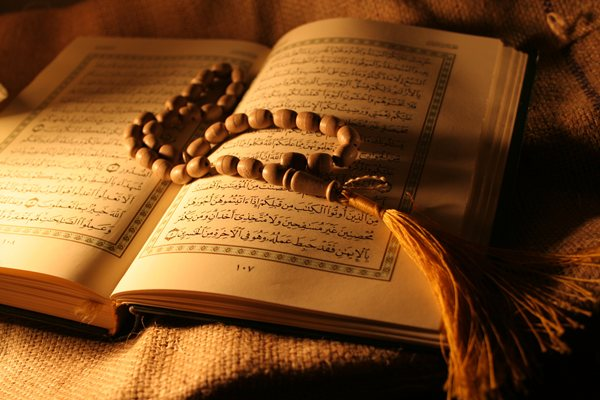 džamija
džamija je islamska bogomolja, mjesto klanjanja i zajedničke molitve muslimana
prvu je izgradio Abraham
 u džamiji nema slika svetaca ni religiozne glazbe
Svaki je petak predavanje iz Kur'ana, uvijek na arapskom jeziku
džamija nije samo prostor za molitvu, nego i općenito okupljalište muslimana
u Hrvatskoj su 3  veće džamije
Džamije u hrvatskoj
položaj džamija u Hrvatskoj
Džamija u Zagrebu
Unutrašnjost džamije
cijeli pod džamije prekriven je tepisima  


ima dva kata
na zidovima džamije ispisane  su riječi i rečenice iz Kur‘ana
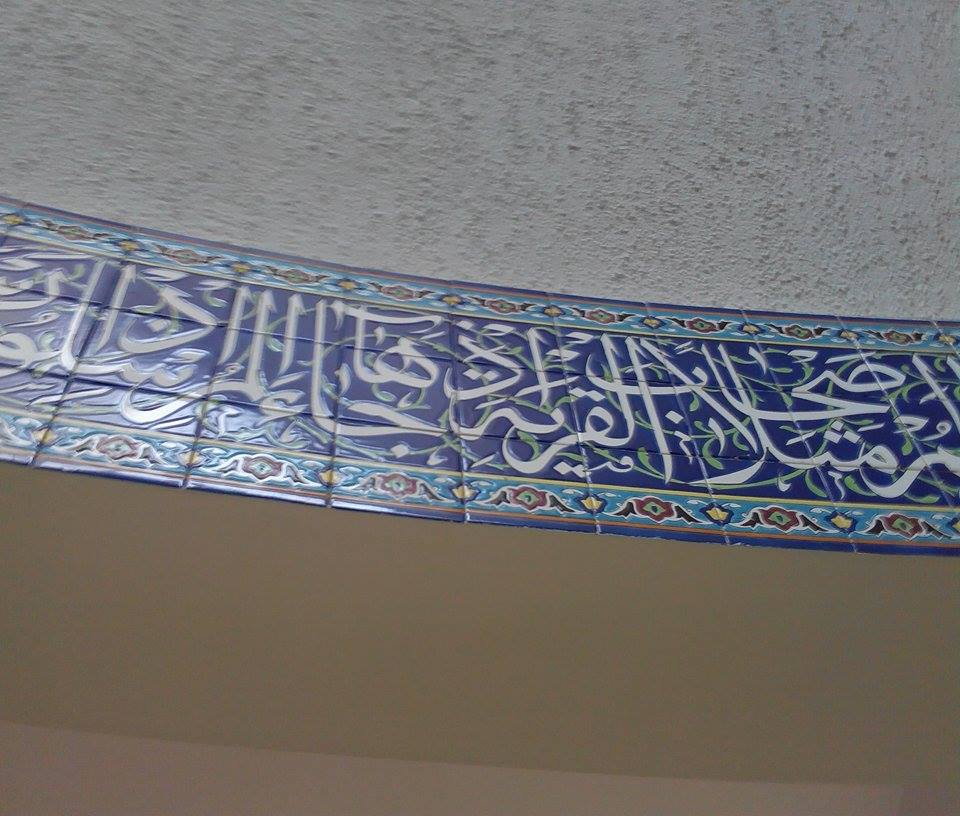 arapsko pismo čita se s desna na lijevo
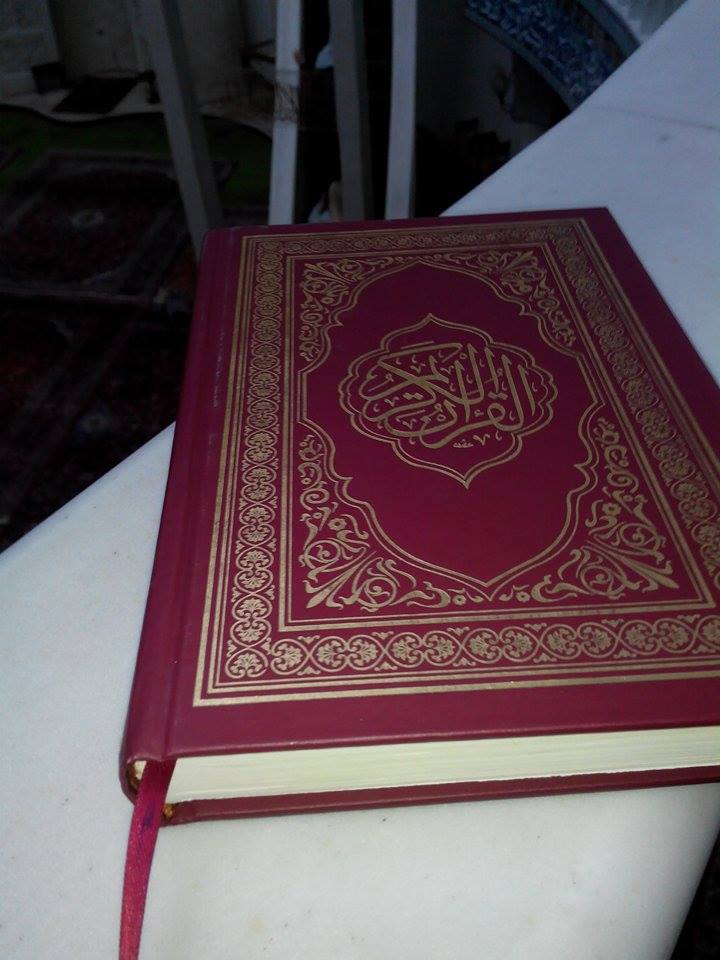 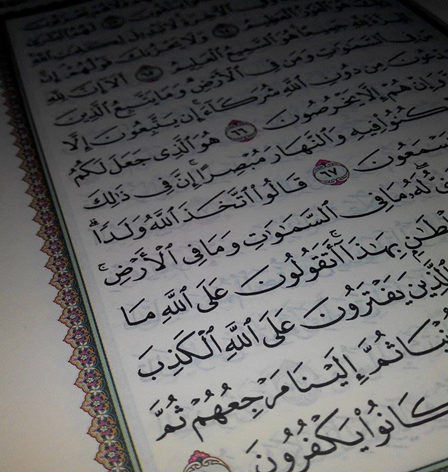 kaba
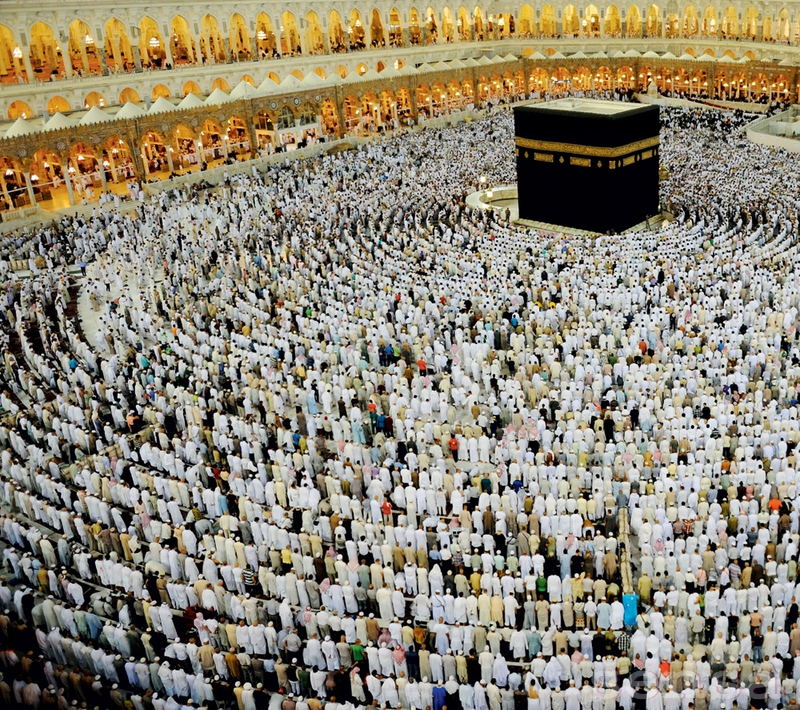 Kaba je centralno svetište islama
građevina je u obliku kocke 
danas se nalazi u sredini velike džamije u Meki 
to je mjesto prema kojoj se muslimani okreću u vrijeme namaza 
Kaba za muslimane predstavlja središte svijeta
Židovstvo
Židovi žive u Izraelu, te raspršeno u Europi, Americi i po svijetu
Sveta knjiga je Tora
nema pouzdanih podataka o vremenu i razlozima doseljavanja u Europu, a povijesni izvori ih spominju od antičkih vremena
Židovi su bili izloženi čestim progonima od kojih je najveći bio Holokaust
ženidba s pripadnicima drugih vjerskih zajednica kod njih je vrlo rijetka, prema njima, svatko tko se ne oženi, griješi protiv Boga
pitanja
Što je Tora?
(Tora je sveta knjiga Židova)
Što je sinagoga?
(sinagoga je mjesto okupljaja Židova i moljenja)
Koje životinje Židovi smiju jesti?
(Židovi smiju jesti životinje koje preživaju i imaju razdijeljene papke)
Je li Bar Micva obred za djevojčice ili dječake?
(Bar Micva je obred za dječake)
sinagoga
sinagoga je zgrada u kojoj se obavljaju vjerske aktivnosti u židovstvu
glavna uloga sinagoge jest zajednička molitva, premda je povezana i s osobnom molitvom
naziva se i „kuća učenja”
Unutrašnjost sinagoge u zagrebu
Unutrašnjost sinagoge
Tora 








ukrasi na Tori
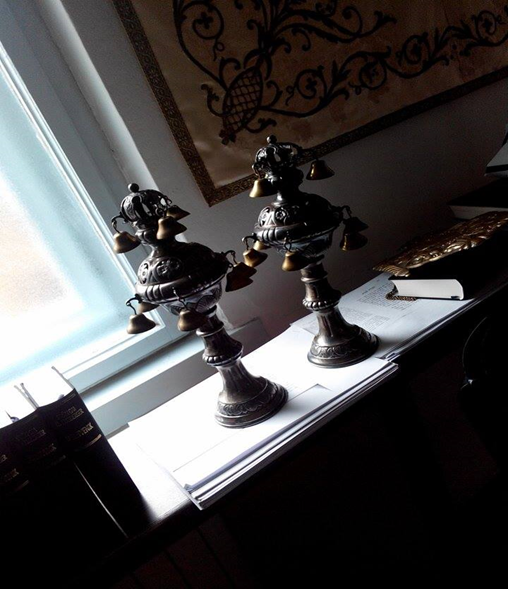